Муниципальное казенное дошкольное образовательное учреждение детский  сад  №1 «Дюймовочка»г.Дигора РСО-Алания
Мнемотаблицы 
по заучиванию стихотворений
Составила старший воспитатель Гапбоева Ж.А.
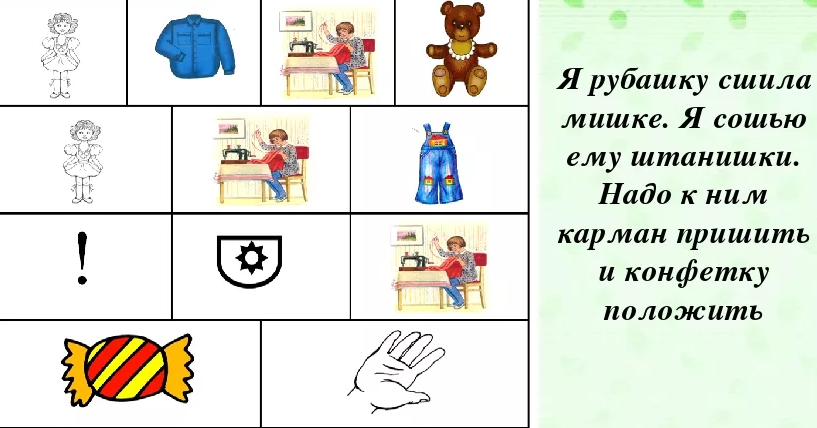 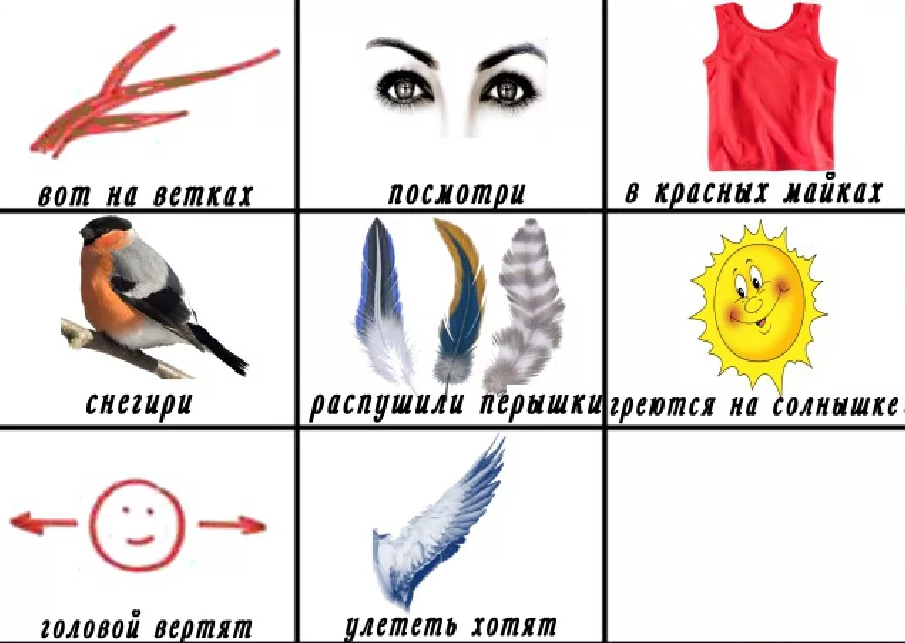 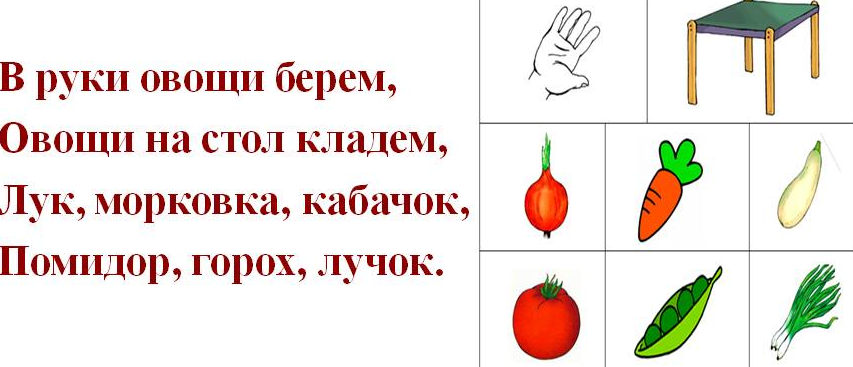 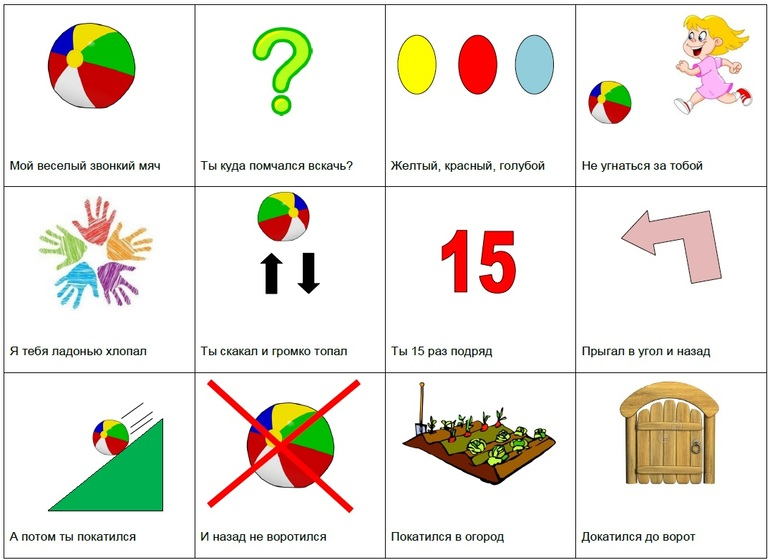 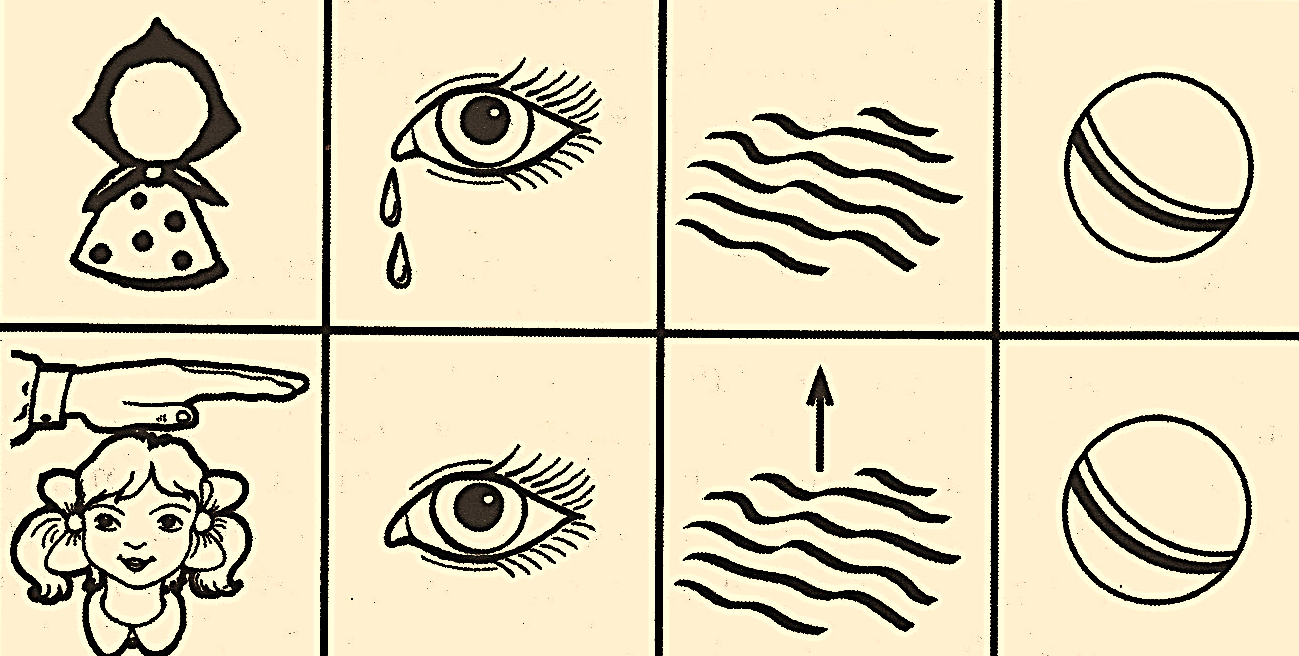 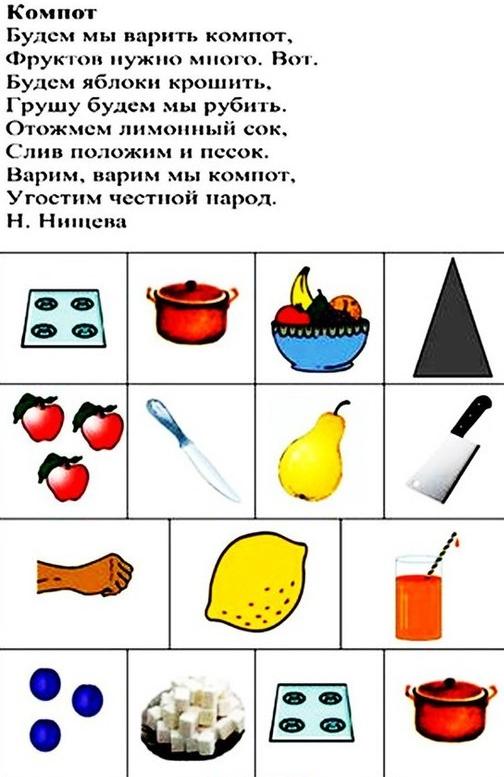